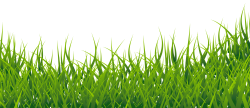 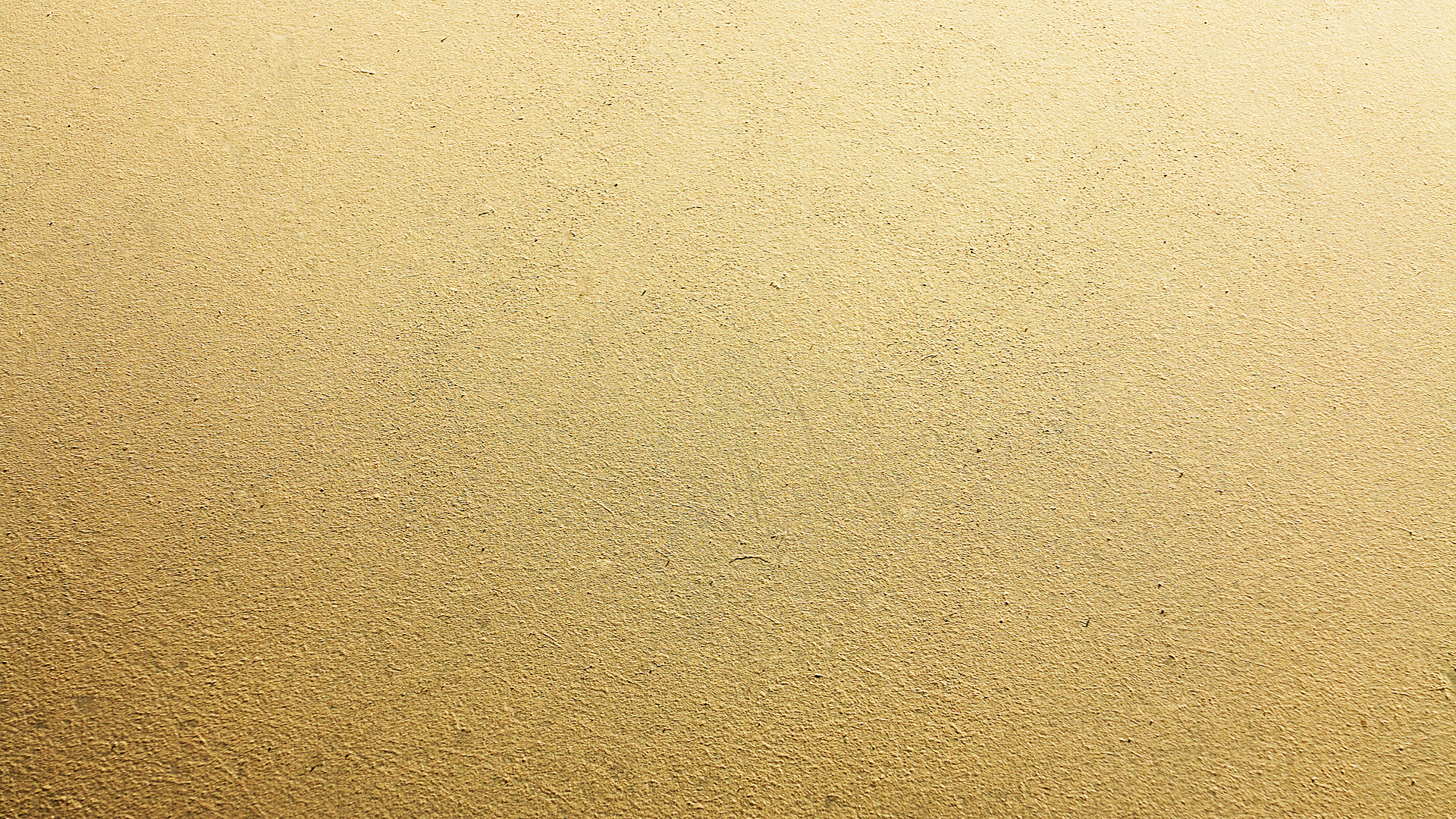 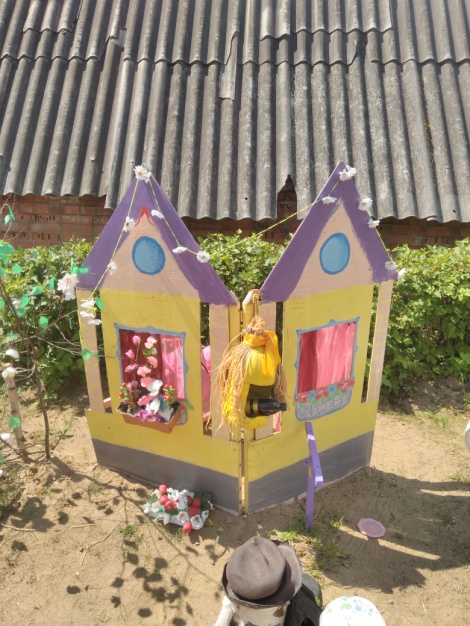 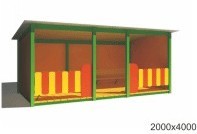 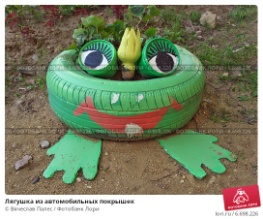 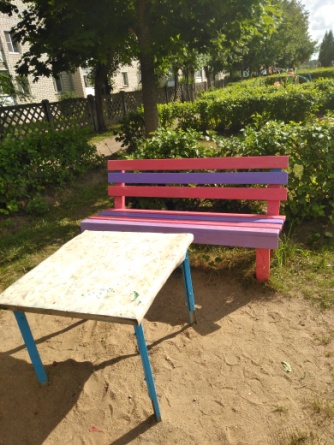 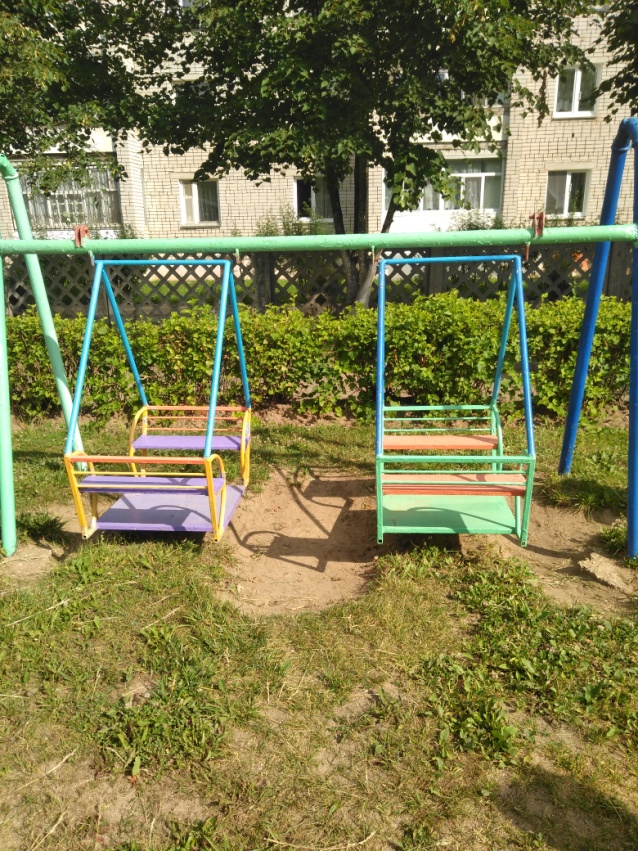 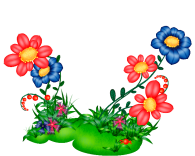 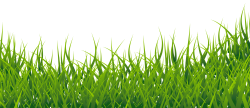 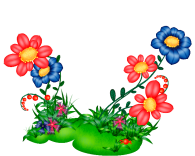 1
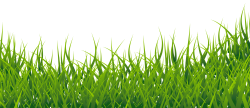 ЛЕСЕНКА
ЖИРАВ И ЗЕБРА
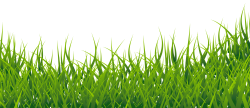 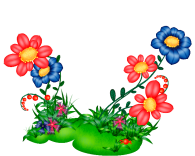 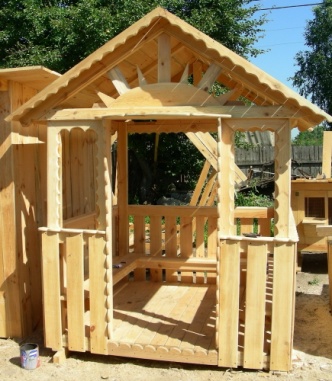 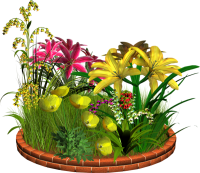 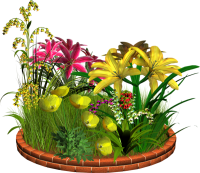 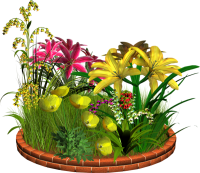 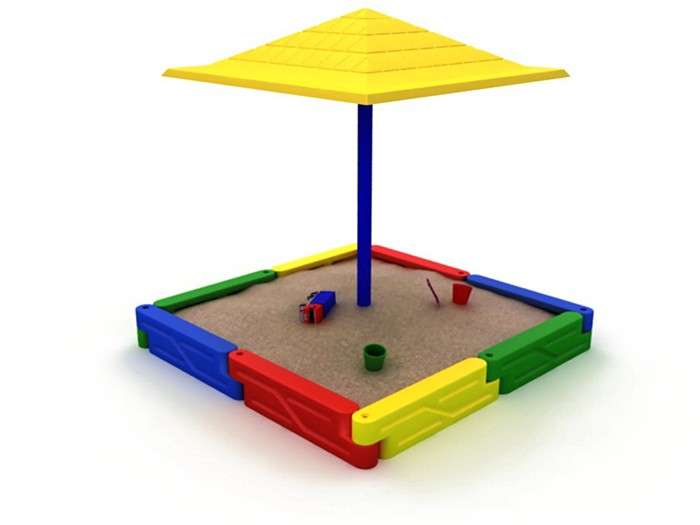 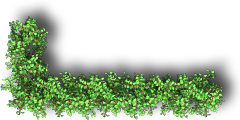 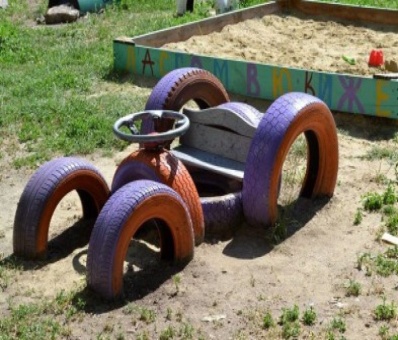 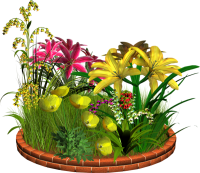 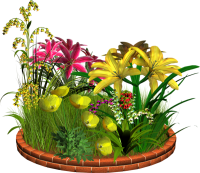 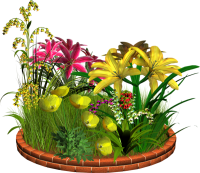 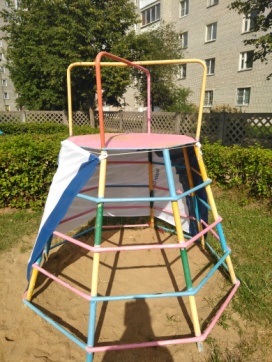 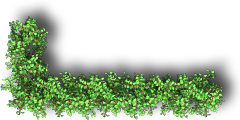 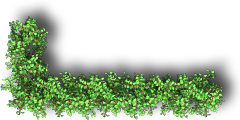 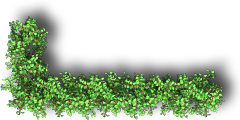 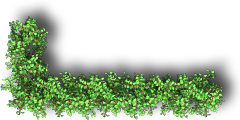 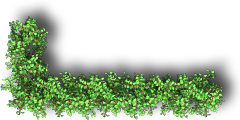 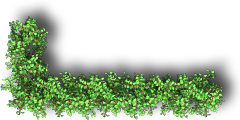 12
12
10
9
11
8
8
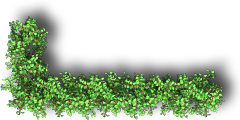 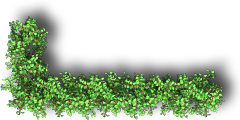 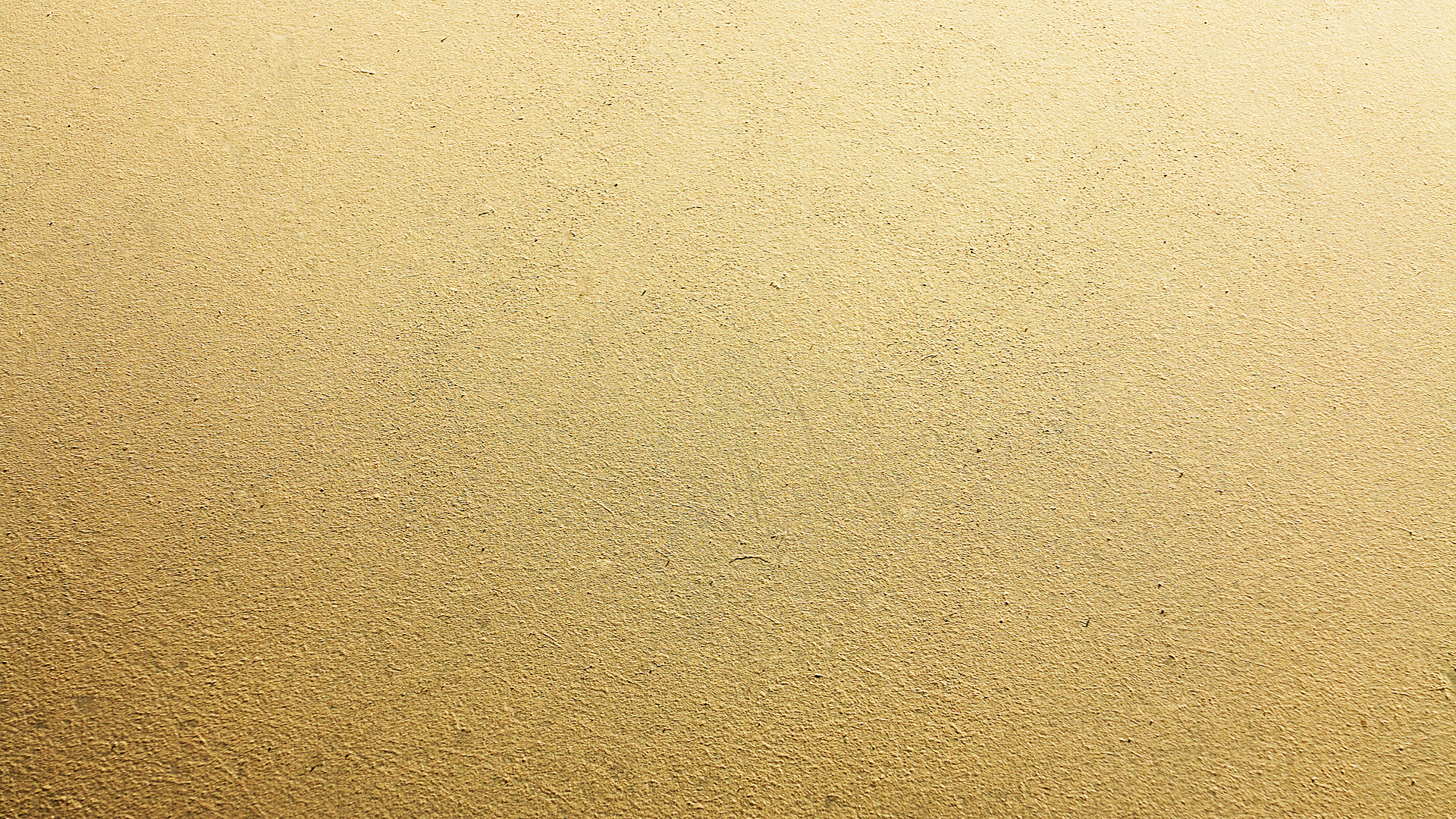 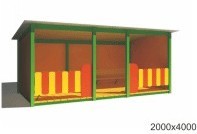 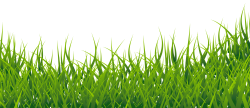 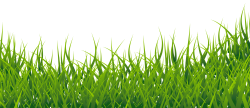 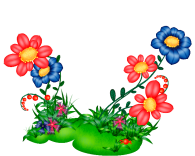 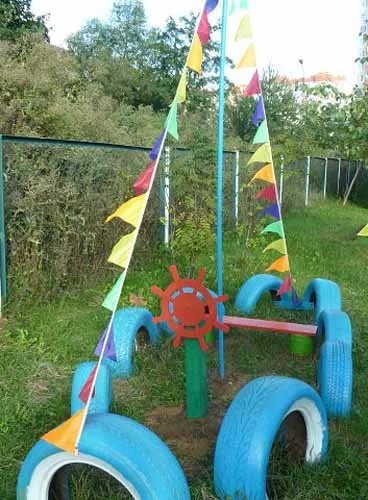 Кораблик  из покрышек
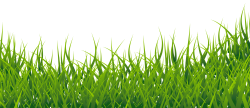 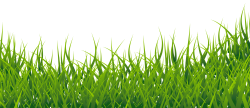 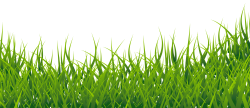 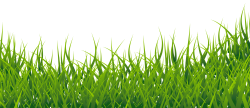 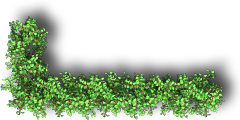 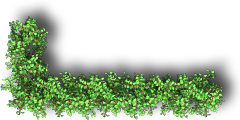 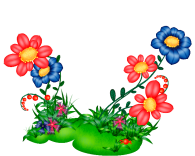 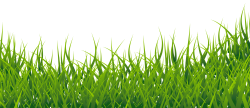 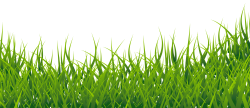 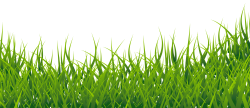 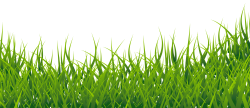 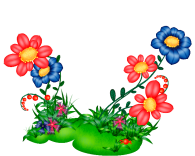 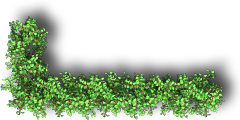 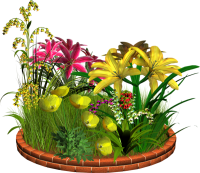 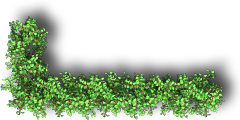 Спортивная лесенка
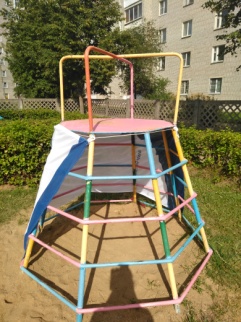 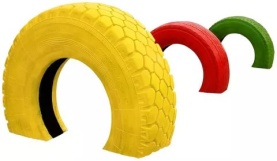 Гусеница из покрышек
5
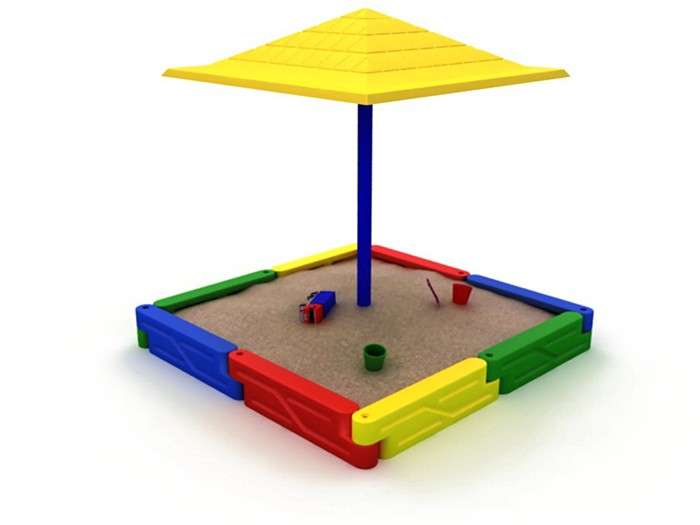 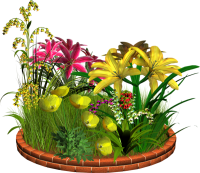 Песочница
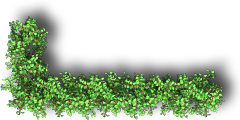 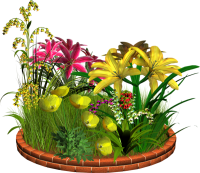 Качели
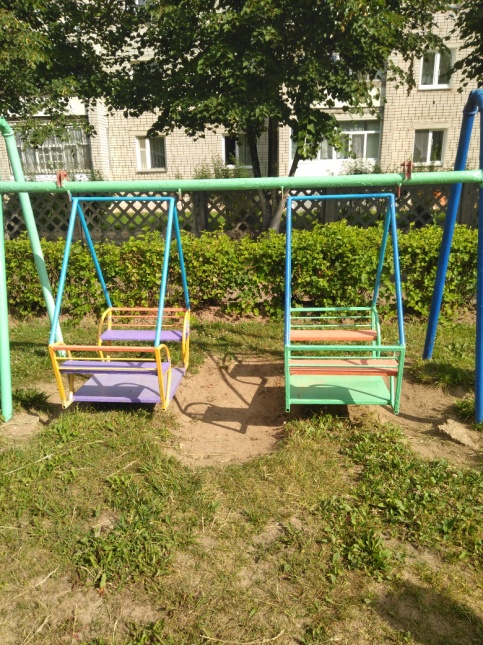 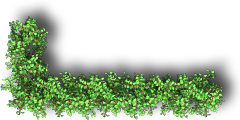 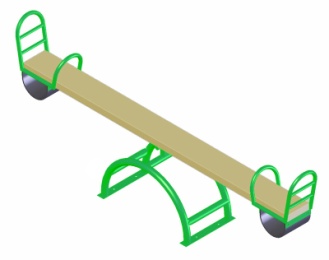 Качели - балансир
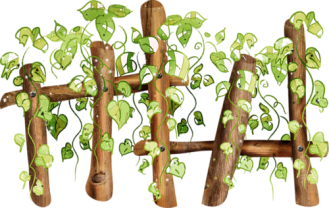 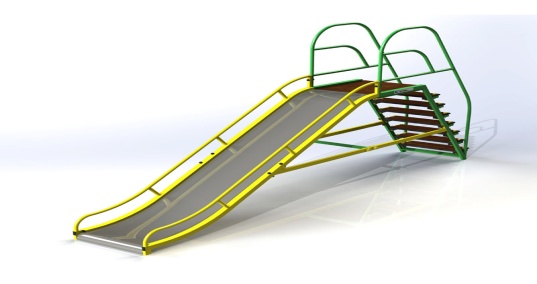 Горка
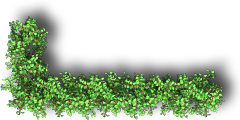 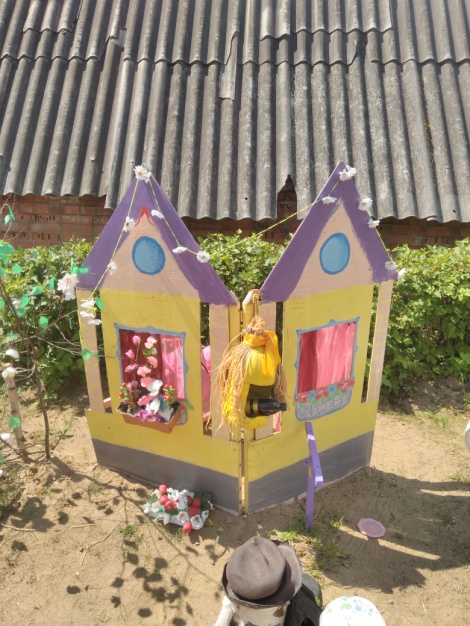 Декоративный домик
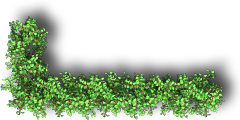 12
Машина из покрышек
Стол
8
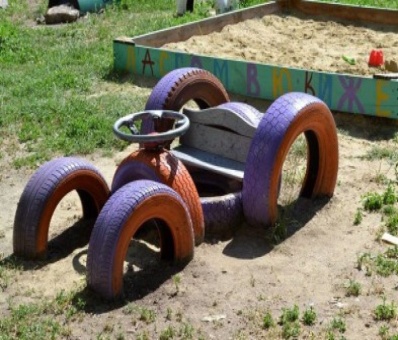 Клумба - лягушка
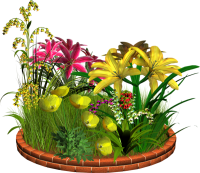 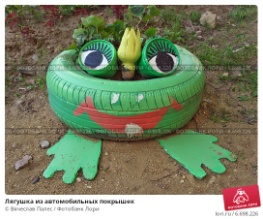 Лавочка
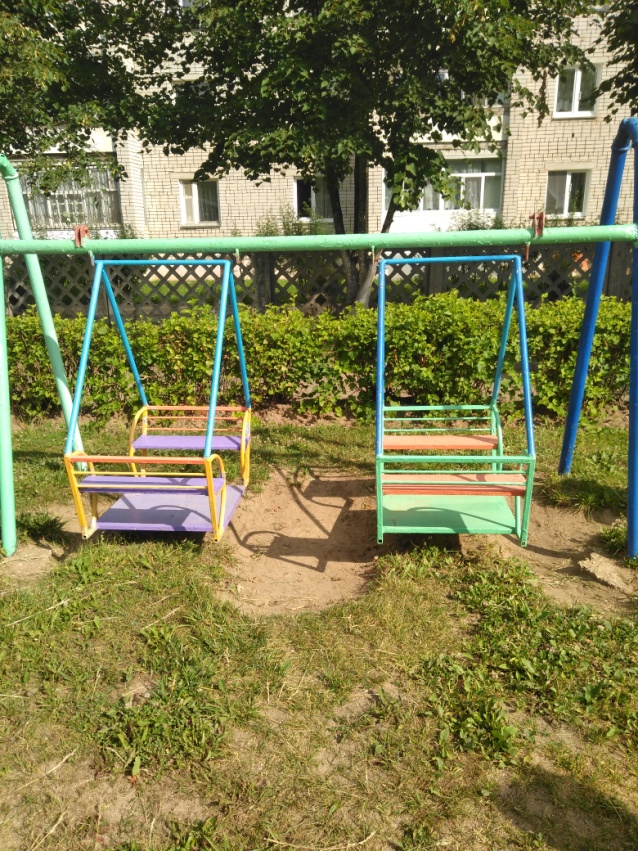 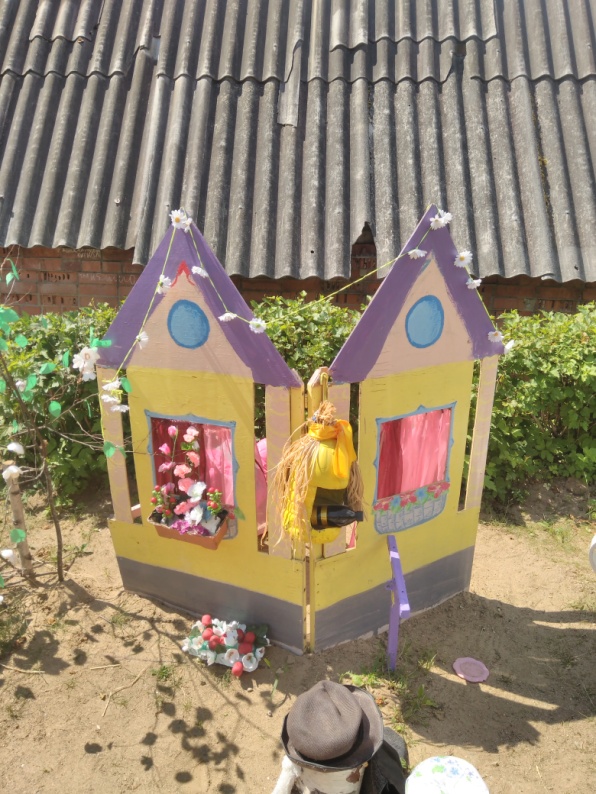 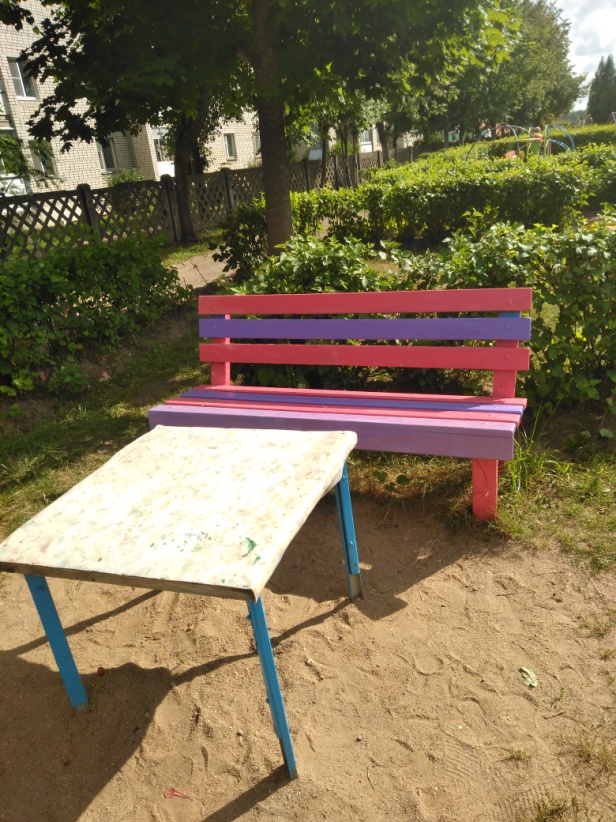 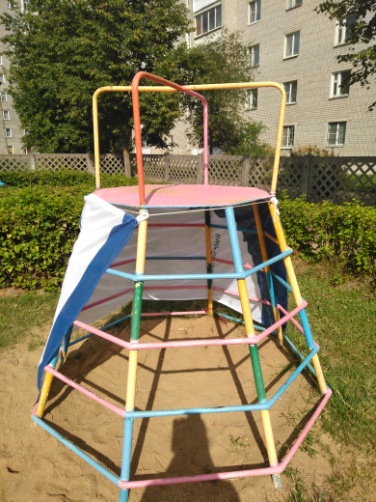 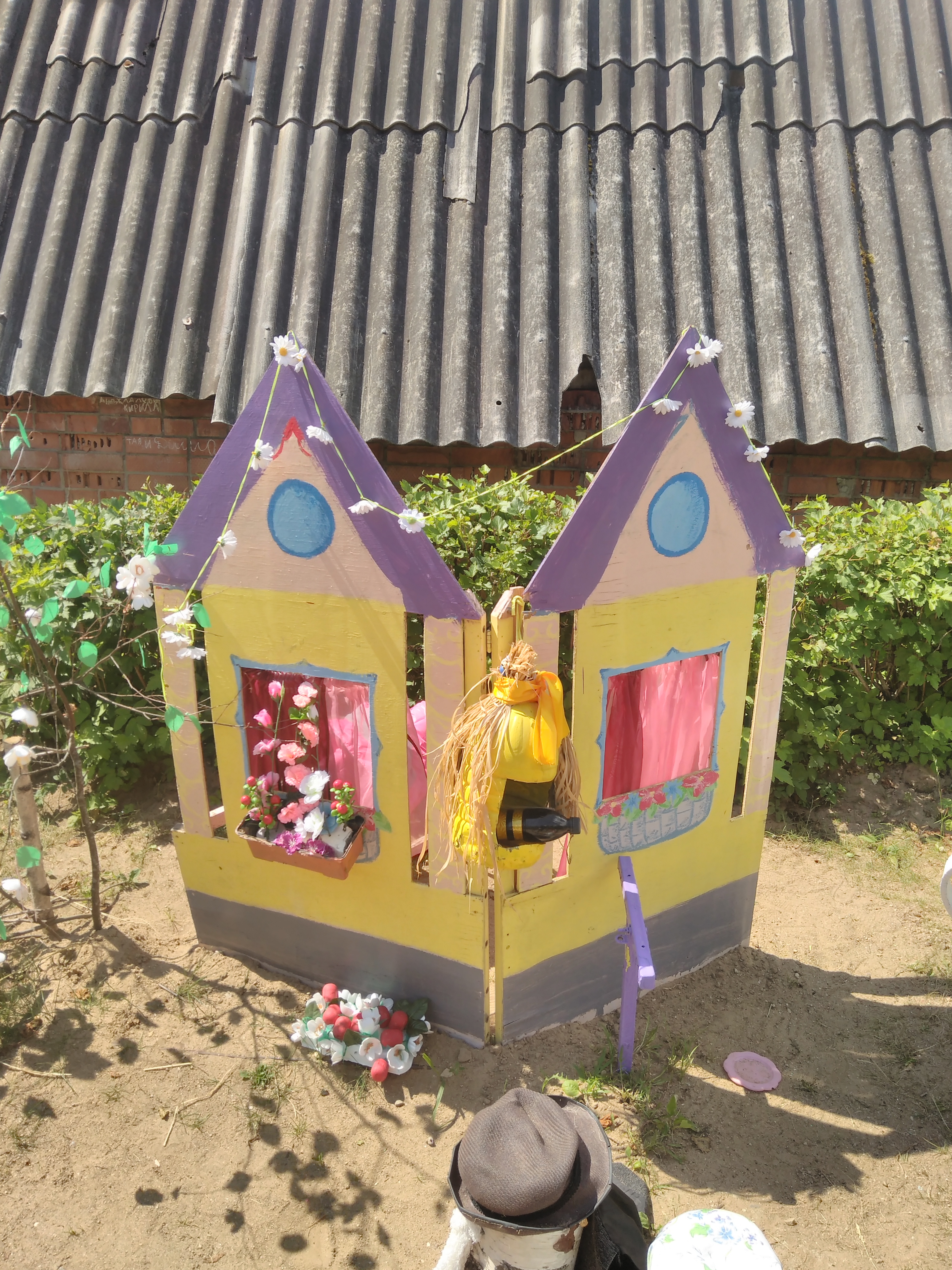